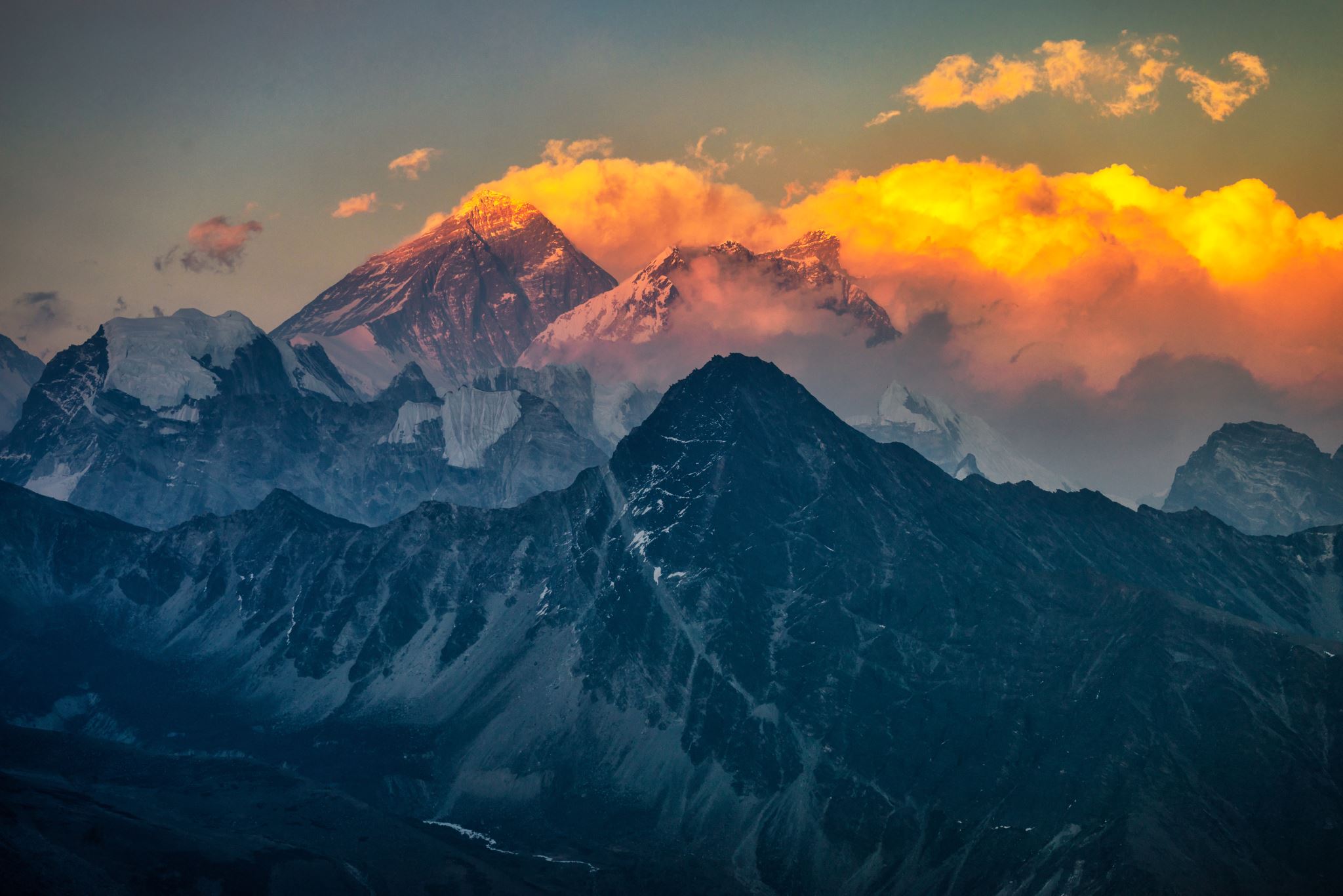 LoVa Coal Ridge Trail
Is a needed and desired trail connecting the communities of New Castle and Silt with Coal Ridge High School (CRHS).
Trail Benefits Provided
Safety- Currently there is no safe, separated, non-motorized path. Sight-distance for motorized traffic is limited at the Davis Point intersection, resulting in accidents and injuries. Pedestrians must walk on the shoulder of Highway 6, adjacent to speeding vehicles. 
Community health and wellness- the trail will provide a platform for young children, students, seniors, differently-abled users, dog-walkers, athletes and the general public, pursuing healthy outdoor activities. 
Transportation corridor for alternatives modes (bikes, e-bikes, scooters, one-wheels). 
Economic driver for recreational tourism.
What’s been done?
2005 CDOT Feasibility Report
2009 Preliminary Design Report (LoVa)
Both reports only looked at Silt to CRHS. They identified a preferred alignment within CDOT ROW on the north shoulder of Highway 6. The Davis Point solution involves extending the south shoulder and shifting the lanes to make room for a path at the north base of the cliff. 
LoVa met with CDOT in 2020 and they are receptive, as Davis Point is a safety hazard. 
Very preliminary cost estimate for the 7-mile corridor is ~$5 million. 
Silt- CRHS ~ $2 million, CRHS – New Castle ~$3 million.
Possible Davis Point Solution
Next Steps
Silt and New Castle mayors have expressed support for the project.
Garfield County Commissioners have expressed willingness for the County to be the fiscal agent and grant applicant. 
Pursue a CPW/ State Trails Non-Motorized Trails program planning grant, due October 2021.
LoVa will prepare the grant on behalf of GarCo. 
A regional approach is essential, with support from local stakeholders- Towns of Silt, New Castle & Rifle, Garfield County, CDOT, RFTA, RE-2 School District, City of Glenwood Springs, Garfield Healthy Communities Coalition, RFMBA, Grand River Health, local Chambers of Commerce, etc. 
Maximum planning grant amount- $45,000, requiring 30% match. 
Request match from Garfield County’s Conservation Trust Fund.
Issues
CDOT will obviously have to be a major player. 
A second planning effort will probably be required due to the complex utilities in the ROW, CDOT processes and permits. 
The corridor is not eligible for Safe Routes To School grant funding, which targets K-8 schools. An argument could be made for an exception to this rule, due to CRHS serving as a transit hub/ transfer stop for K-8 students. 
It might make sense to phase the project into two separate segments.
QUESTIONS?

IDEAS?